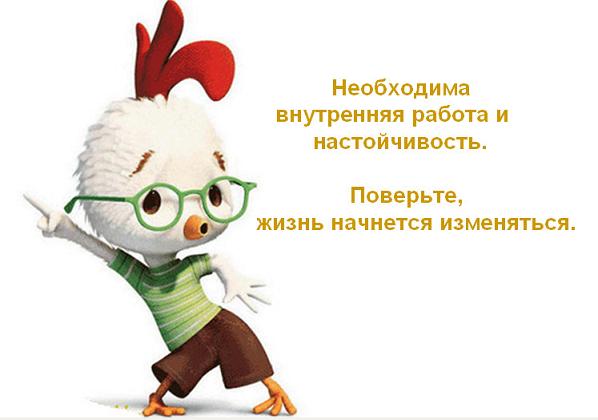 Центр дистанционного образования детей 
Камчатского края 

Заместитель директора по УВР Маркеленкова 
Оксана Николаевна

Март 2014 г.
«Организация 
процесса самосовершенствования учащихся»
САМОСОВЕРШЕНИСТВОВАНИЕ формирование новых и усиление или корректировка уже существующих качеств
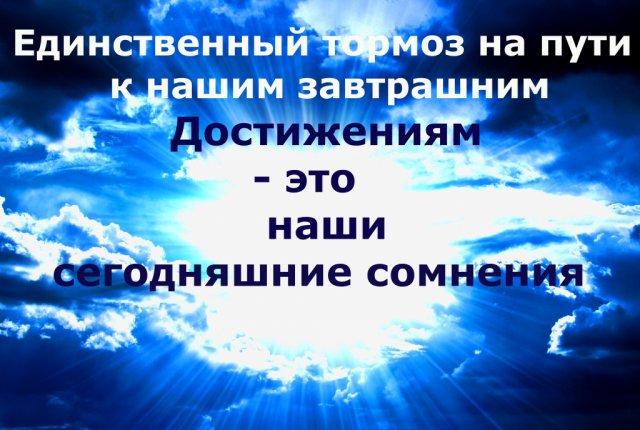 Нравственное - самовоспитание
Умственное - самообразование
Физическое - саморазвитие
Эстетическое
Профессиональное
САМОВОСПИТАНИЕ сознательная и целенаправленная работа по формированию и совершенствованию у себя положительных и устранению отрицательных качеств
Стремление стать лучше

Требования общества к гражданам

Педагогическое воздействие
Правила самовоспитания (по К.Д. Ушинскому)
Спокойствие совершенное, по крайней мере, внешнее.
Прямота в словах и поступках.
Обдуманность действия.
Решительность.
Не о говорить о себе без нужды ни одного слова.
Не проводить времени бессознательно; делать то, что хочешь, а не то, то случится.
Издерживать только на необходимое или приятное, а не по срасти издерживать.
Ни разу не хвастать ни тем, что было, ни тем, что есть, ни тем, что будет.
Методы самовоспитания
Стремление стать лучше

Требования общества к гражданам

Педагогическое воздействие
Деятельность педагога по организации самовоспитания учащихся
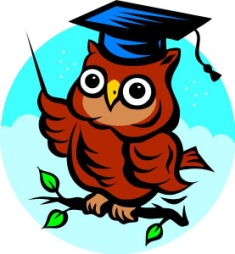 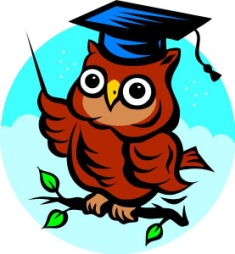 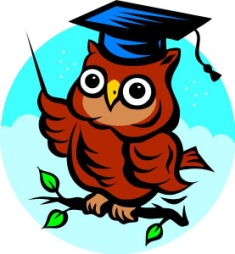 САМОРАЗВИТИЕ последовательное и качественное изменение качеств заложенных природой
Развитие человека

Развитие личности
самопрогнозирование
самопринятие
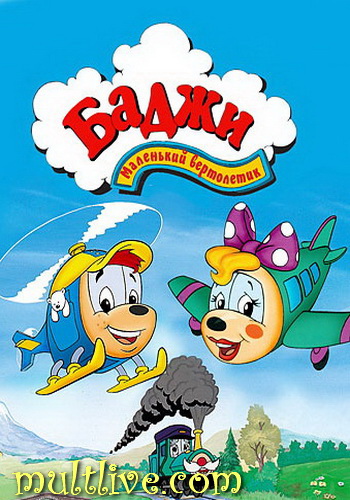 САМООБРАЗОВАНИЕприобретение систематических знаний в какой-либо области
Вспомогательные средства саморазвития
 Прослушивание лекций, докладов, концертов…

Консультации специалистов.

Просмотр спектаклей, кинофильмов, телепередач.

Посещение музеев, выставок…

Различные виды практической деятельности – опыты, эксперименты, моделирование.
Отличительные особенности самообразования
Нет учебного заведения

 Нет педагога

 Свобода выбора предмета, методов и источников
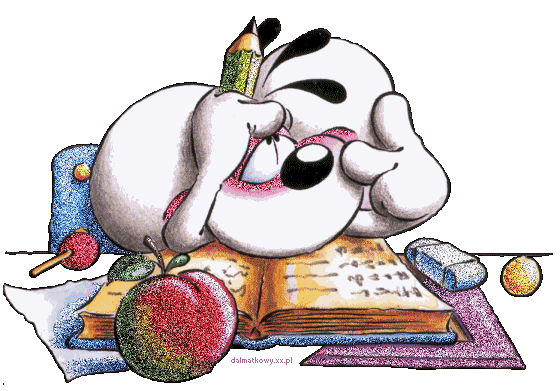 Виды самообразования
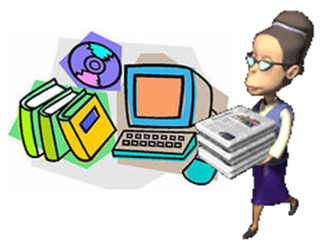 САМОСОВЕРШЕНСТВОВАНИЕ
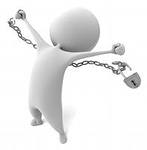 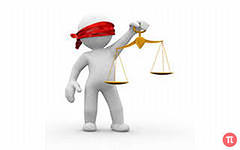 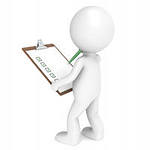 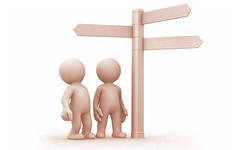 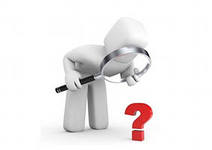 Не откладывай свои планы, если на улице дождь, сильный ветер. Не отказывайся от мечты, если в тебя не верят люди. Иди наперекор природе, людям. Ты личность. Ты сильный! И запомни – нет недостижимых целей – есть высокий коэффициент лени, недостаток смекалки и запас отговорок!
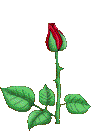 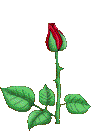 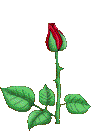 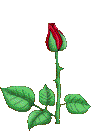 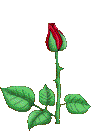